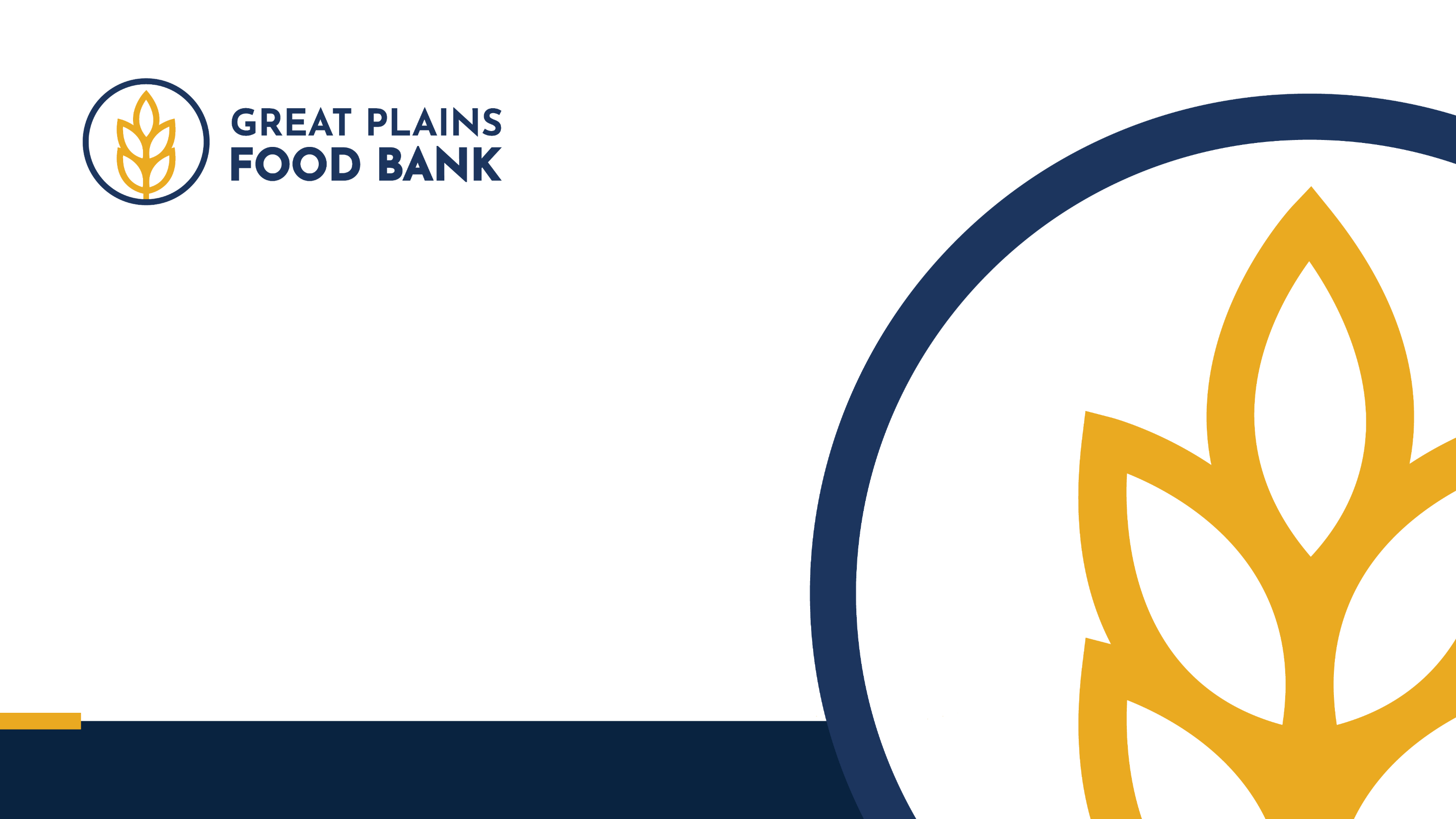 Creating a Sense 
of Belonging
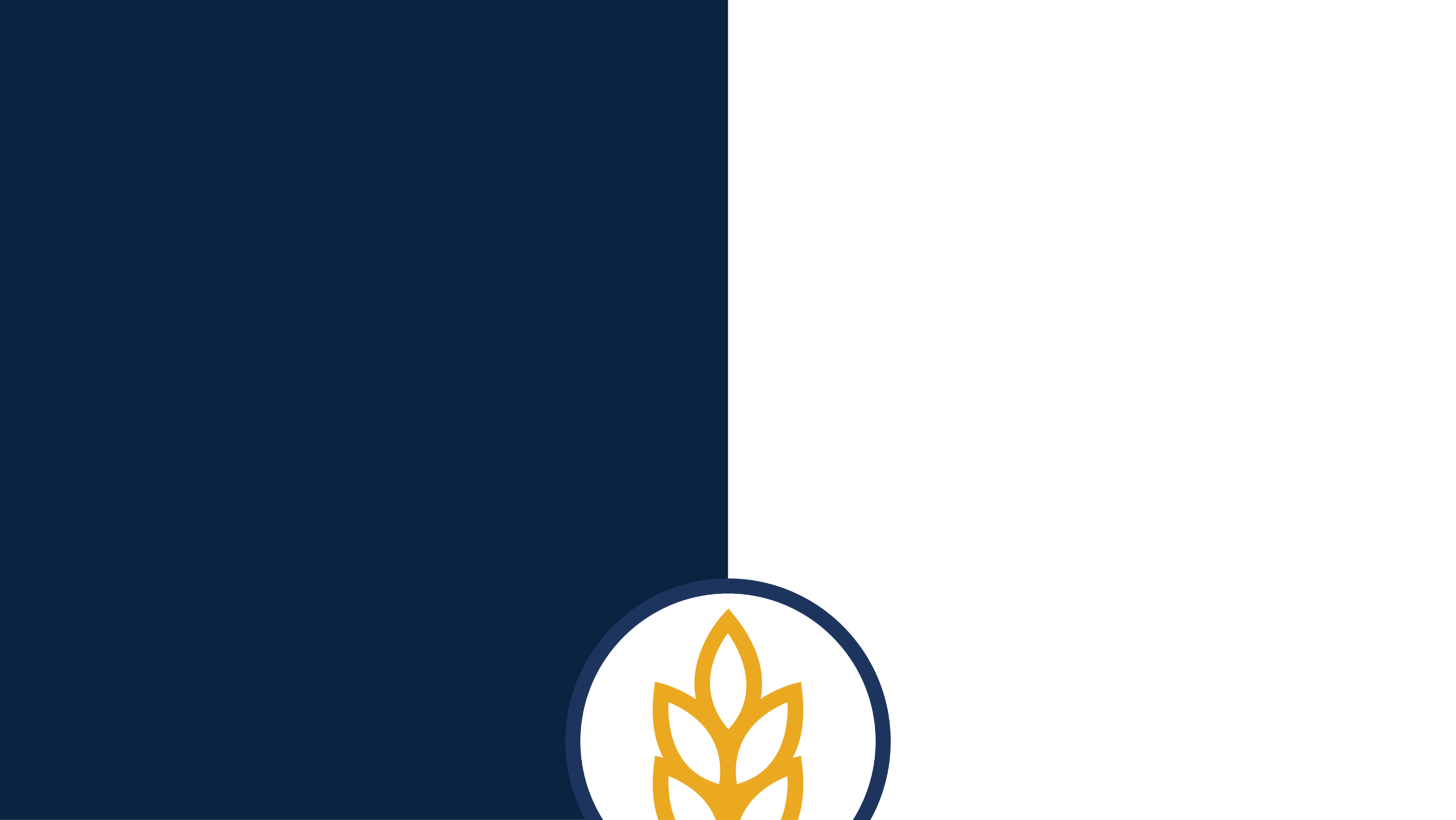 Belonging is about being “seen” and “respected,” and stands in contrast to “othering,” a process that denies people recognition of their full humanity. 

Close your eyes and imagine…
Importance of 
creating a sense of belonging
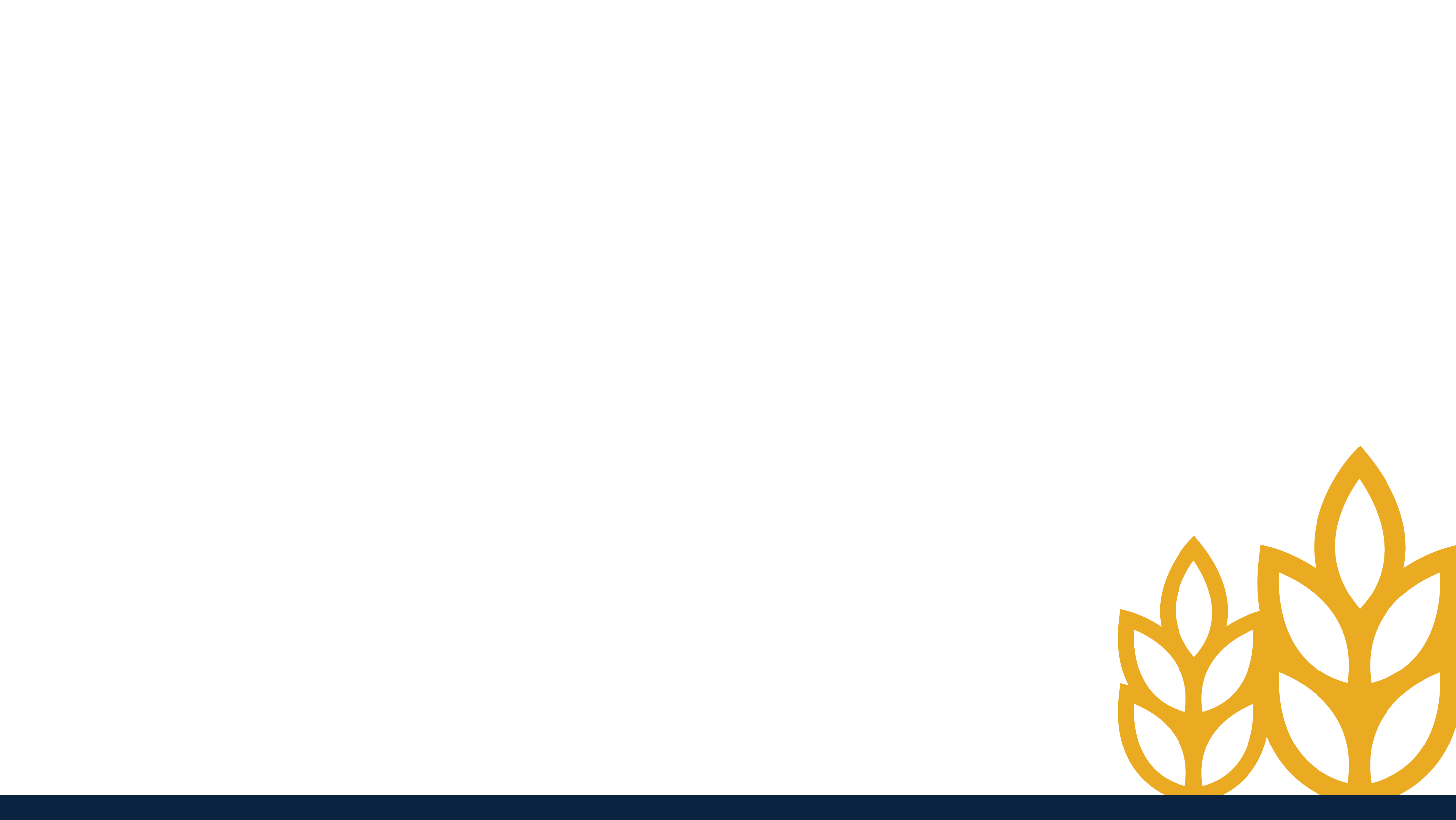 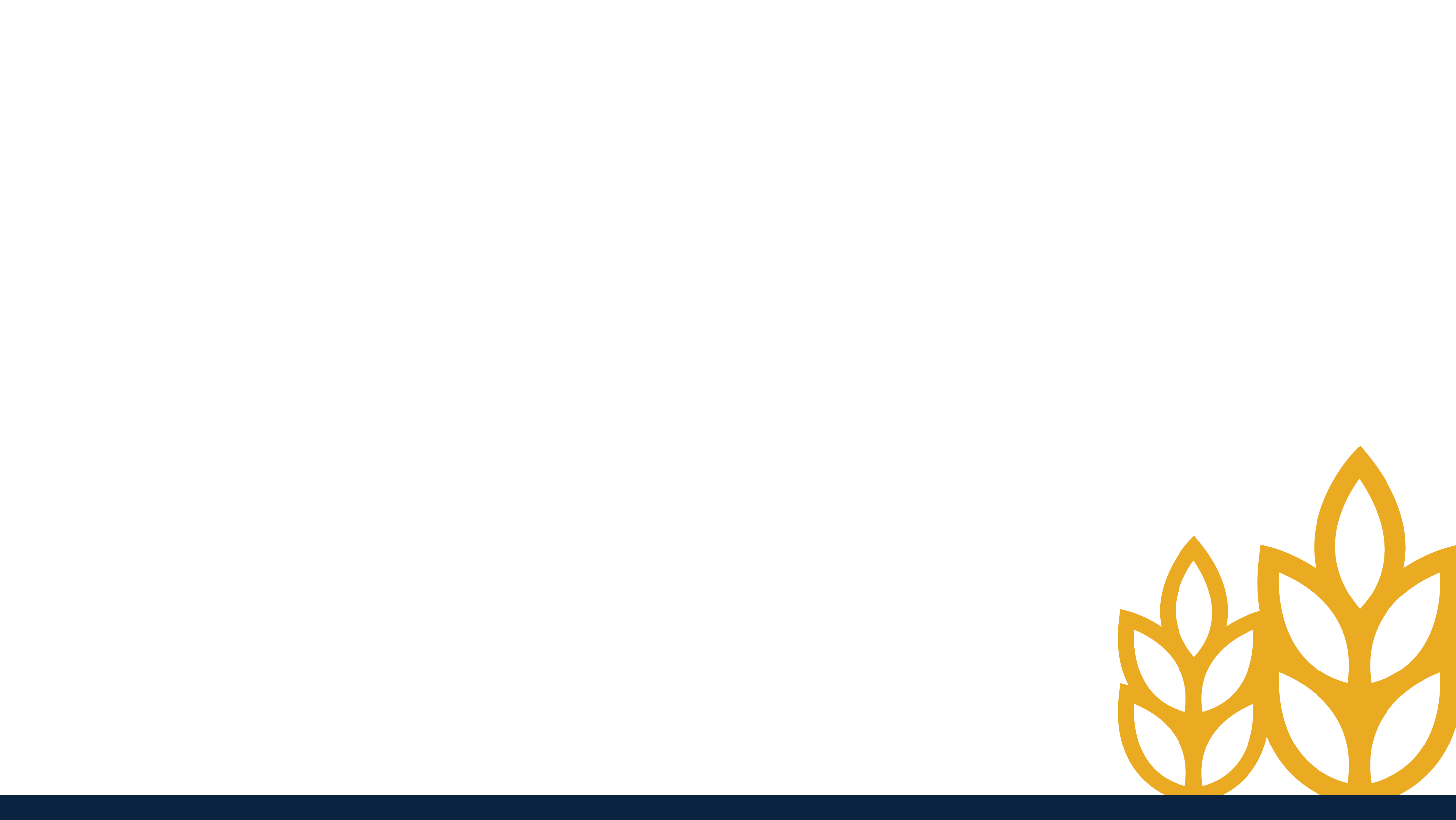 Diversity in North Dakota
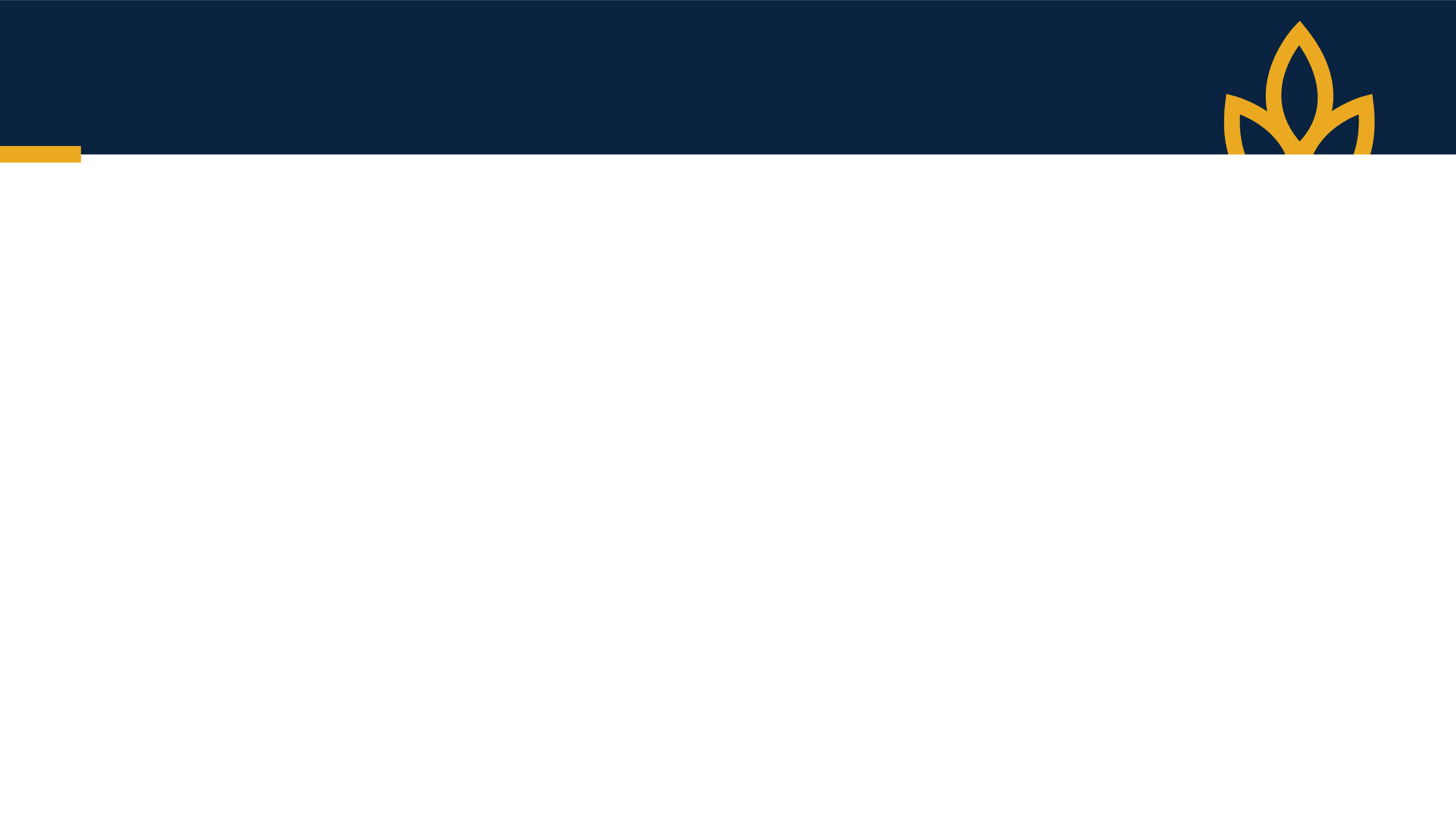 GPFB’s Work in Creating a Sense of Belonging
Identifying communities
Rural
New American
Hispanic, Latino, Spanish
Indigenous/Tribal
Data collection method
Survey
Focus Group
Community Meetings
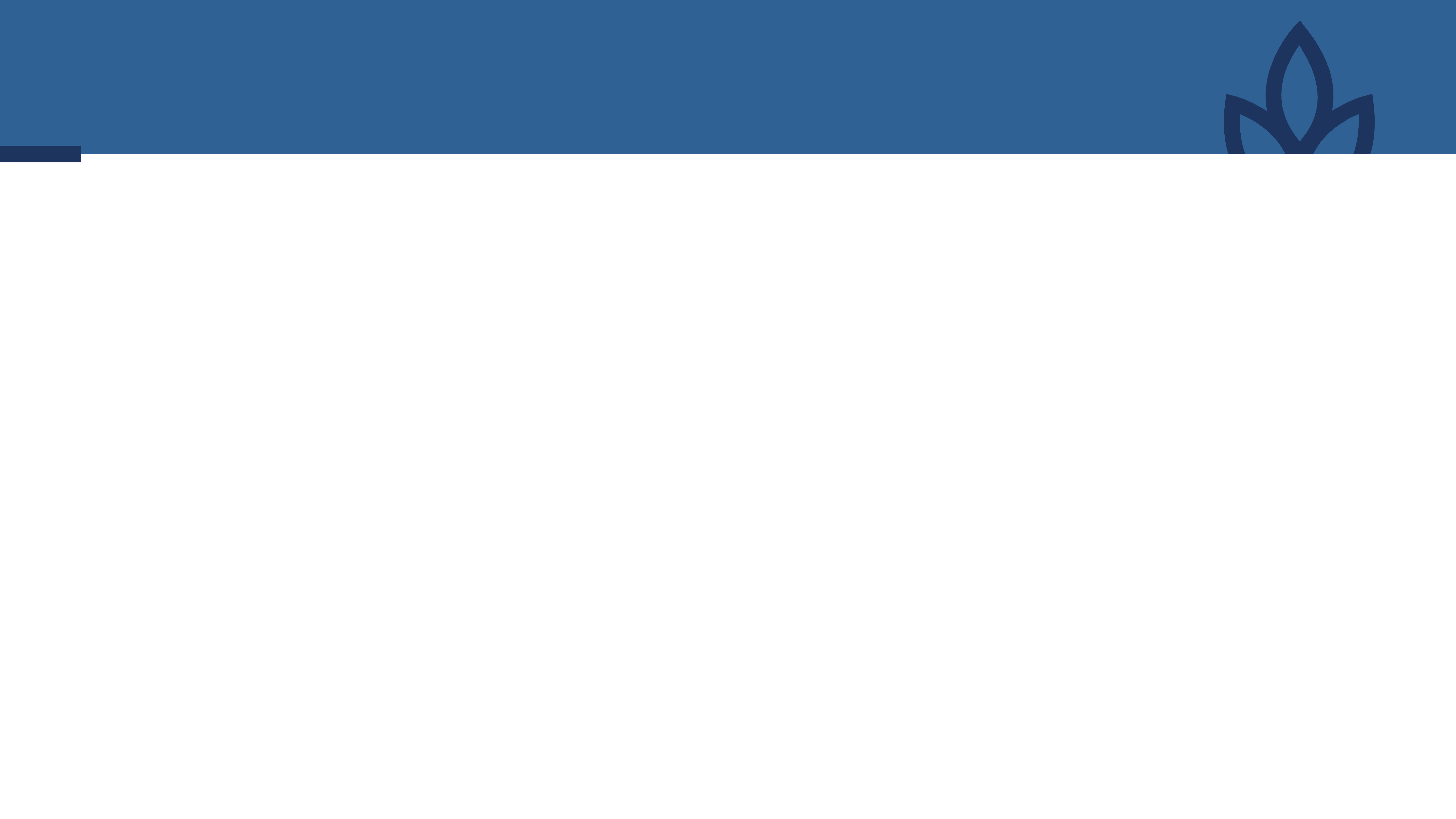 Key Findings
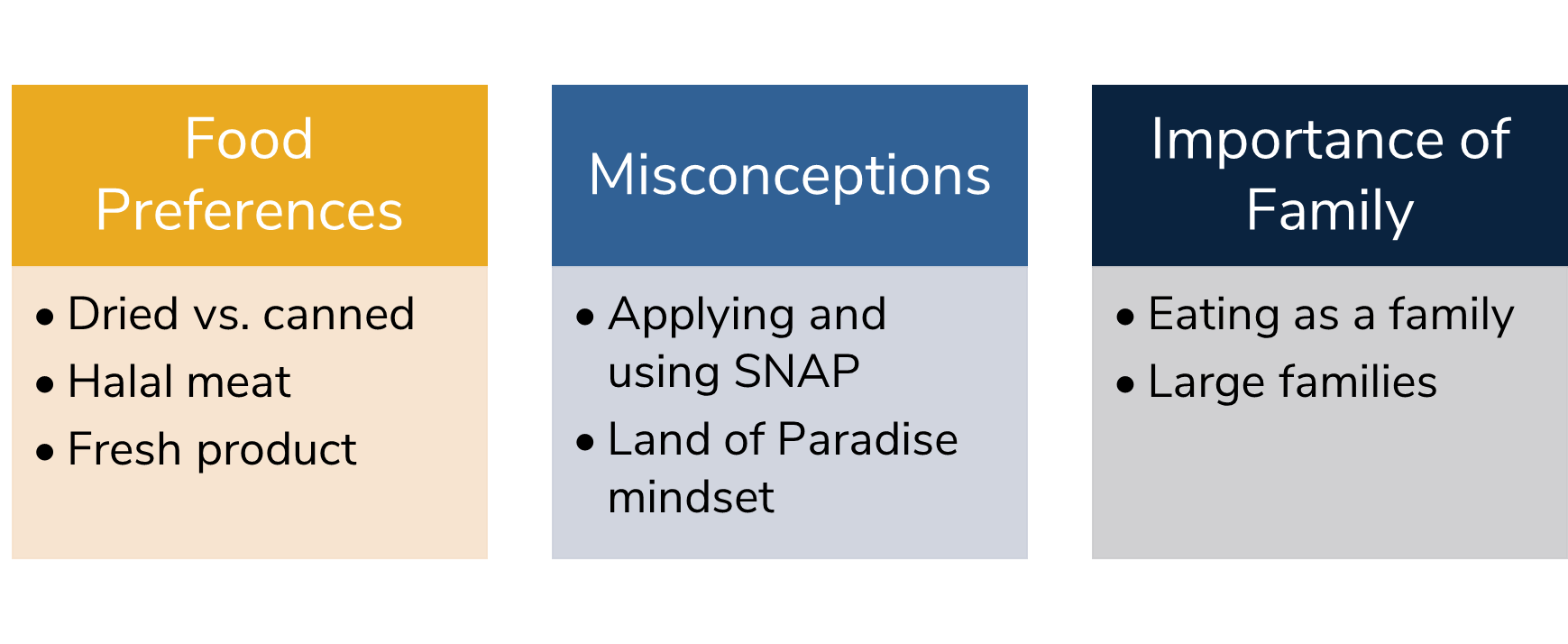 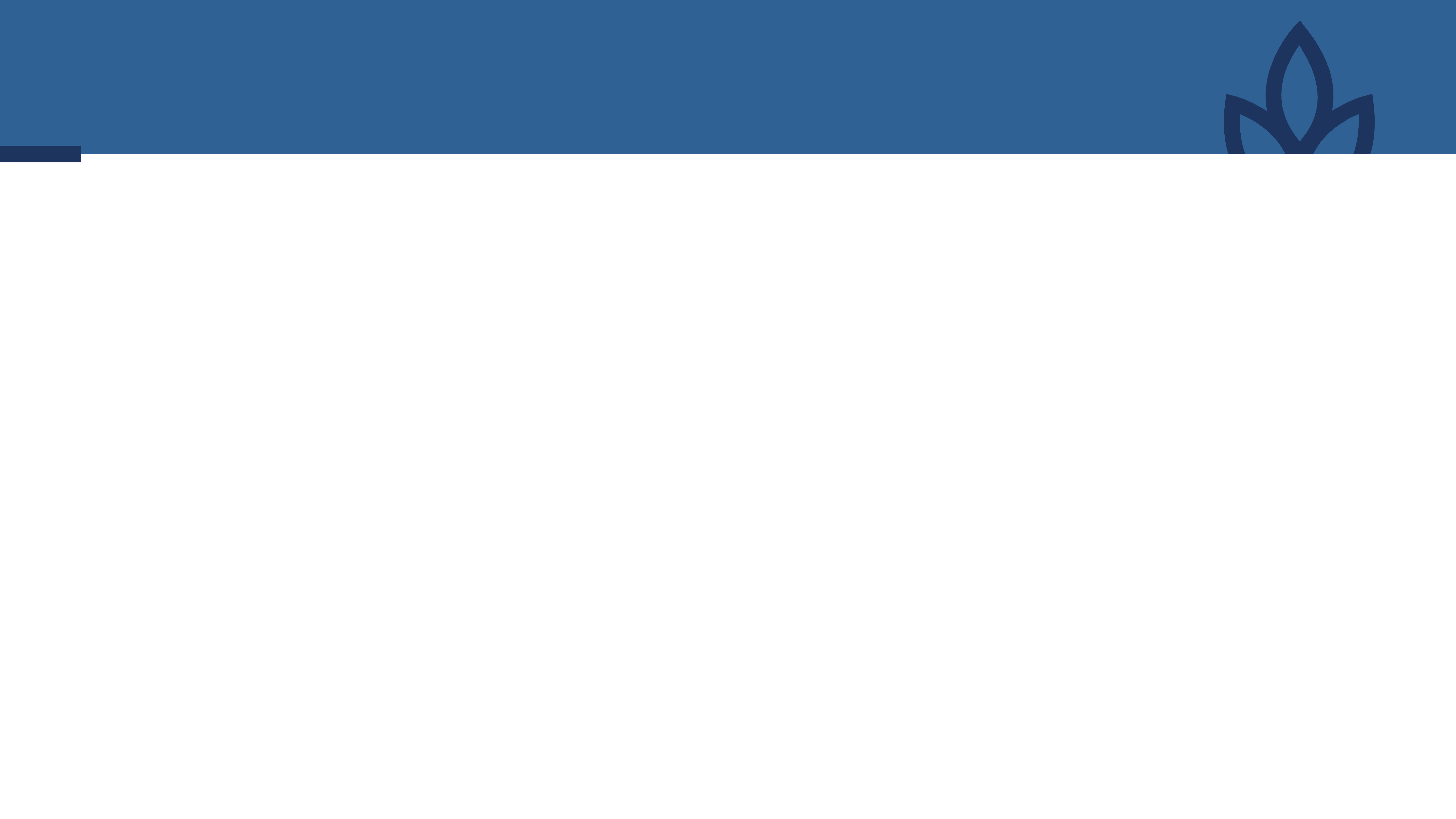 Barriers
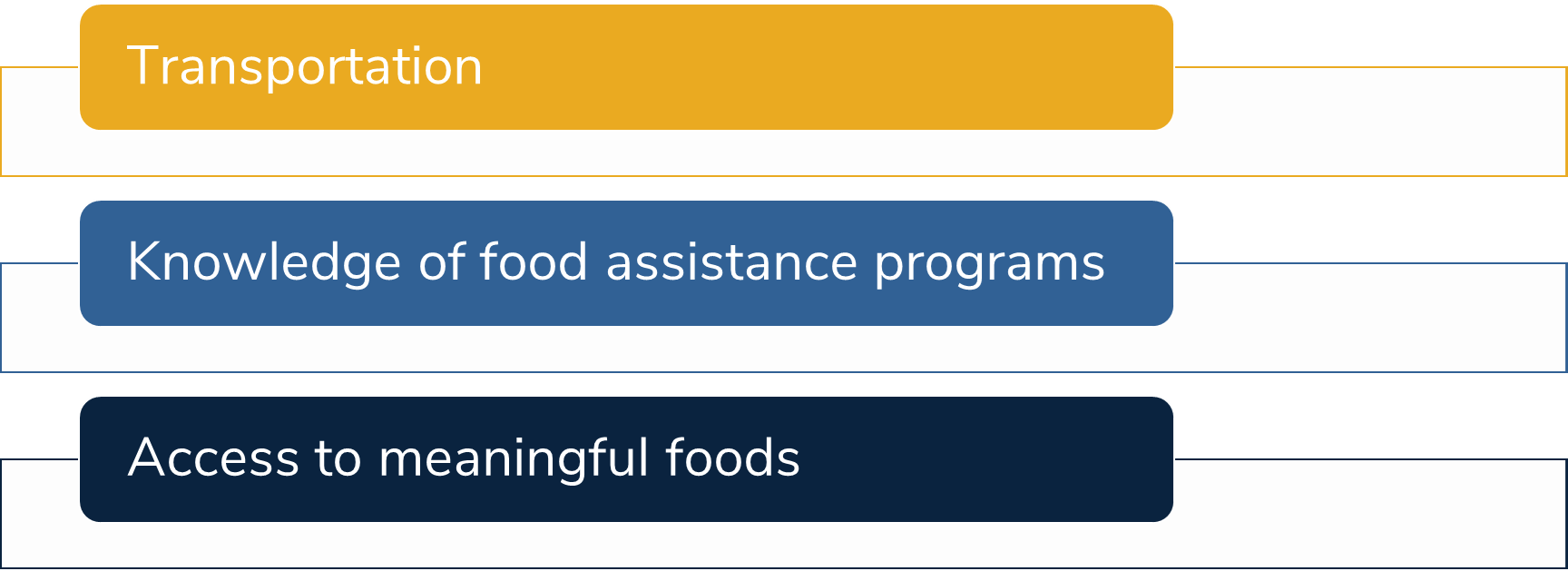 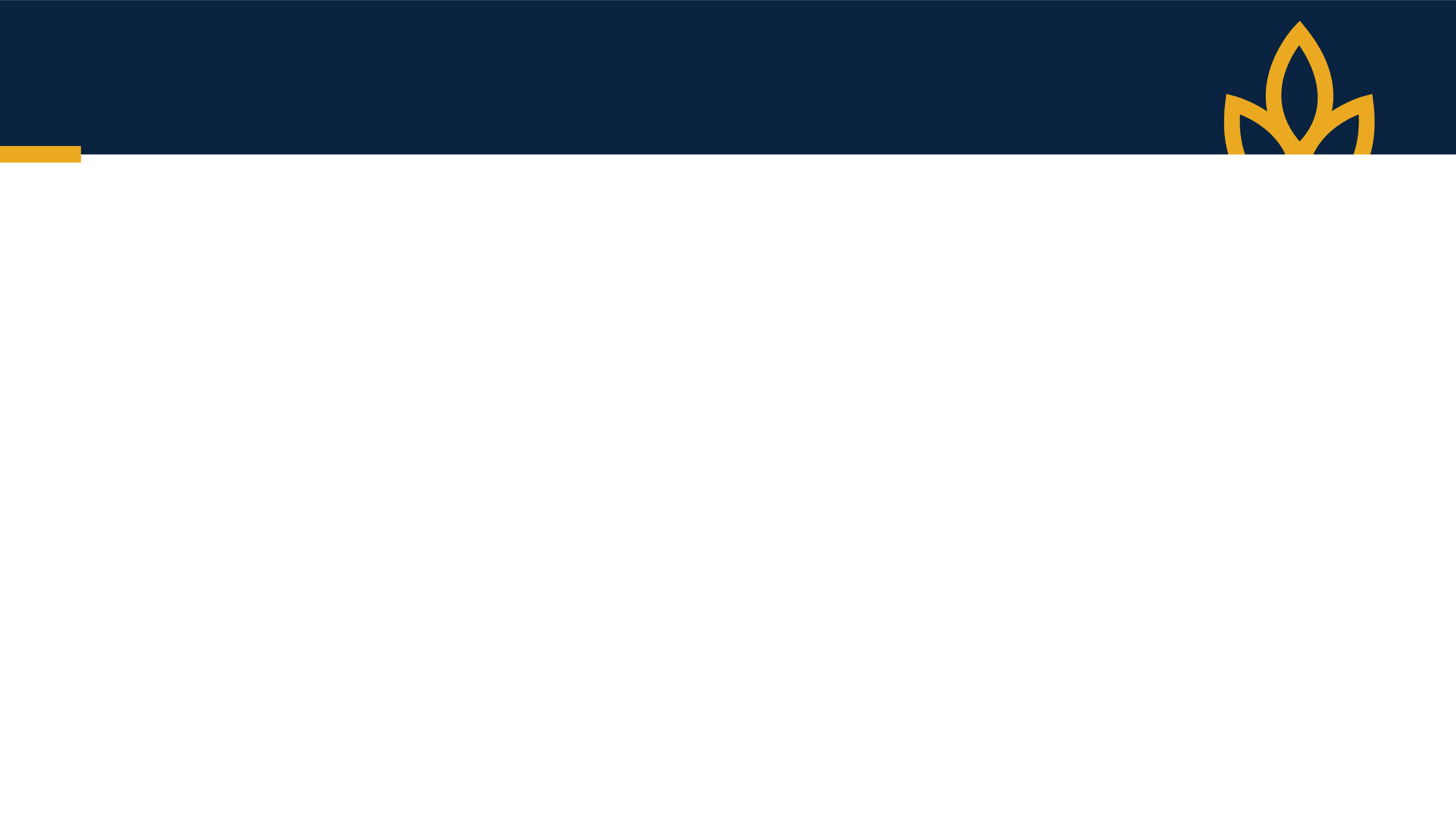 Resources
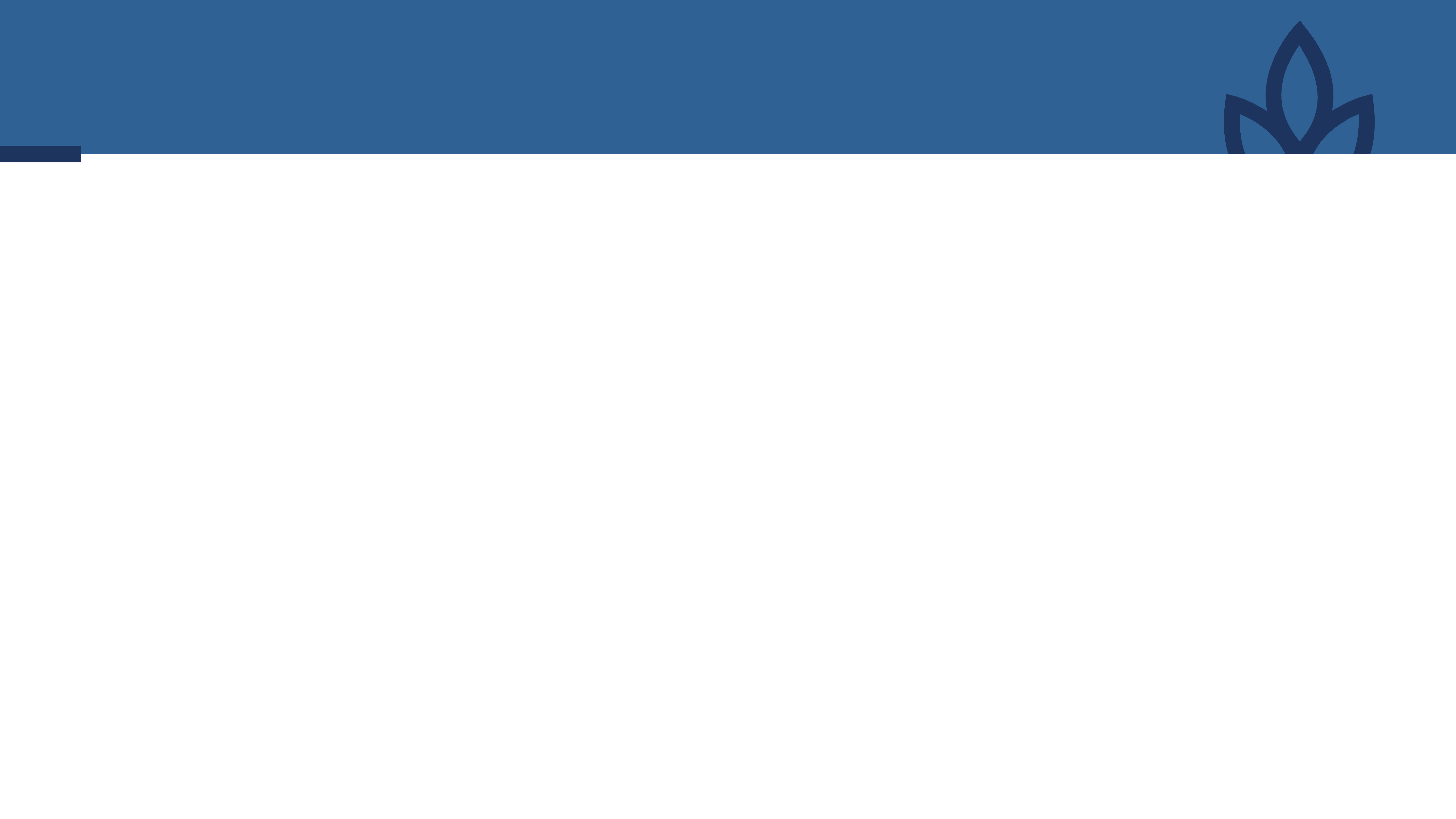 Translated Signs
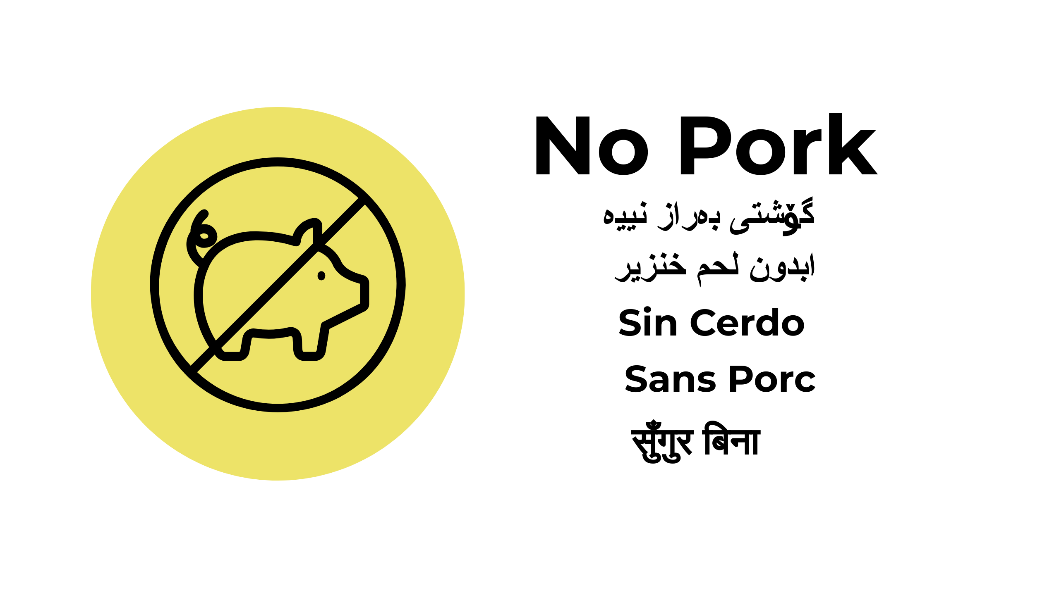 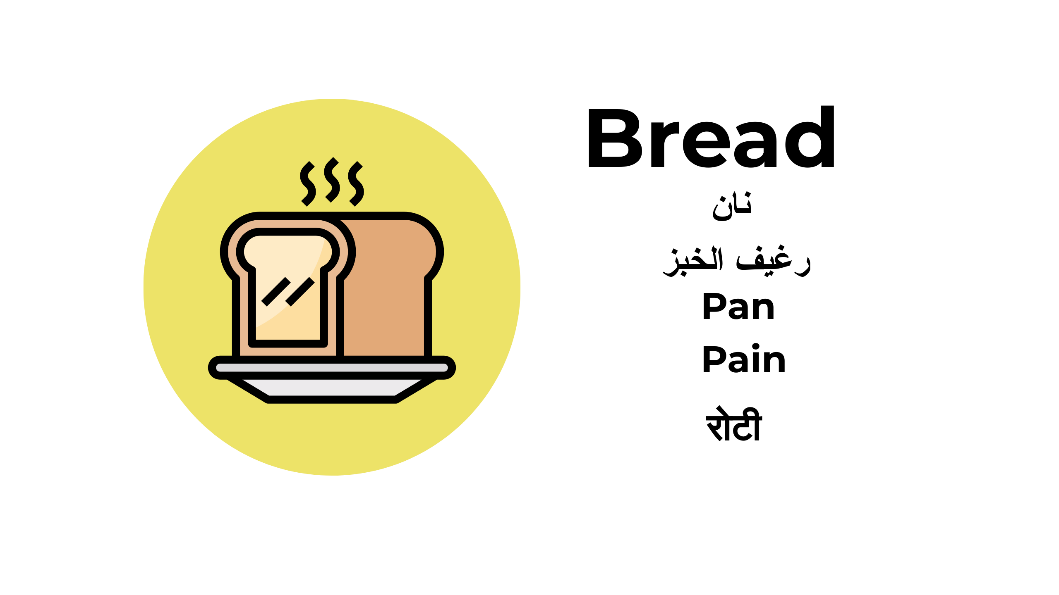 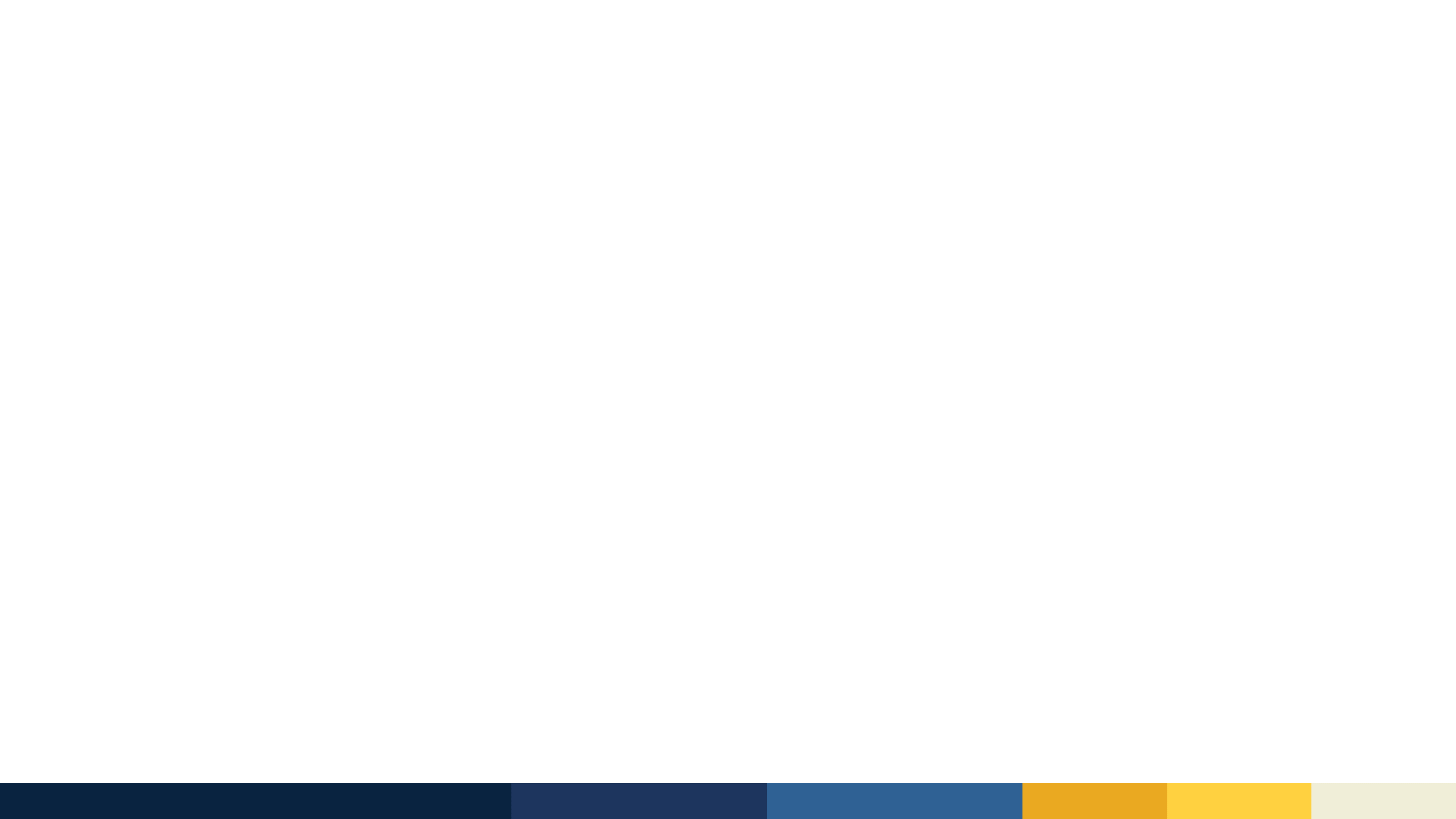 Translated Signs
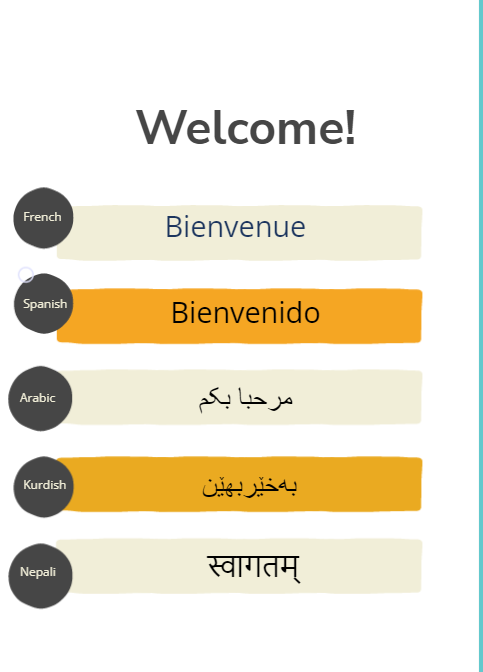 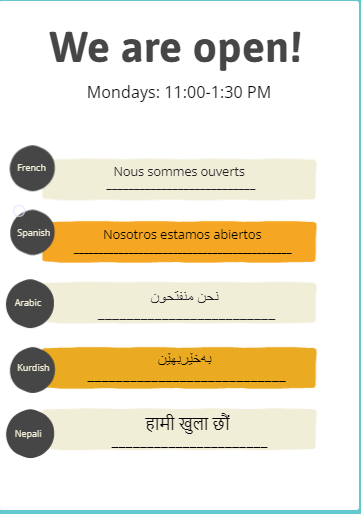 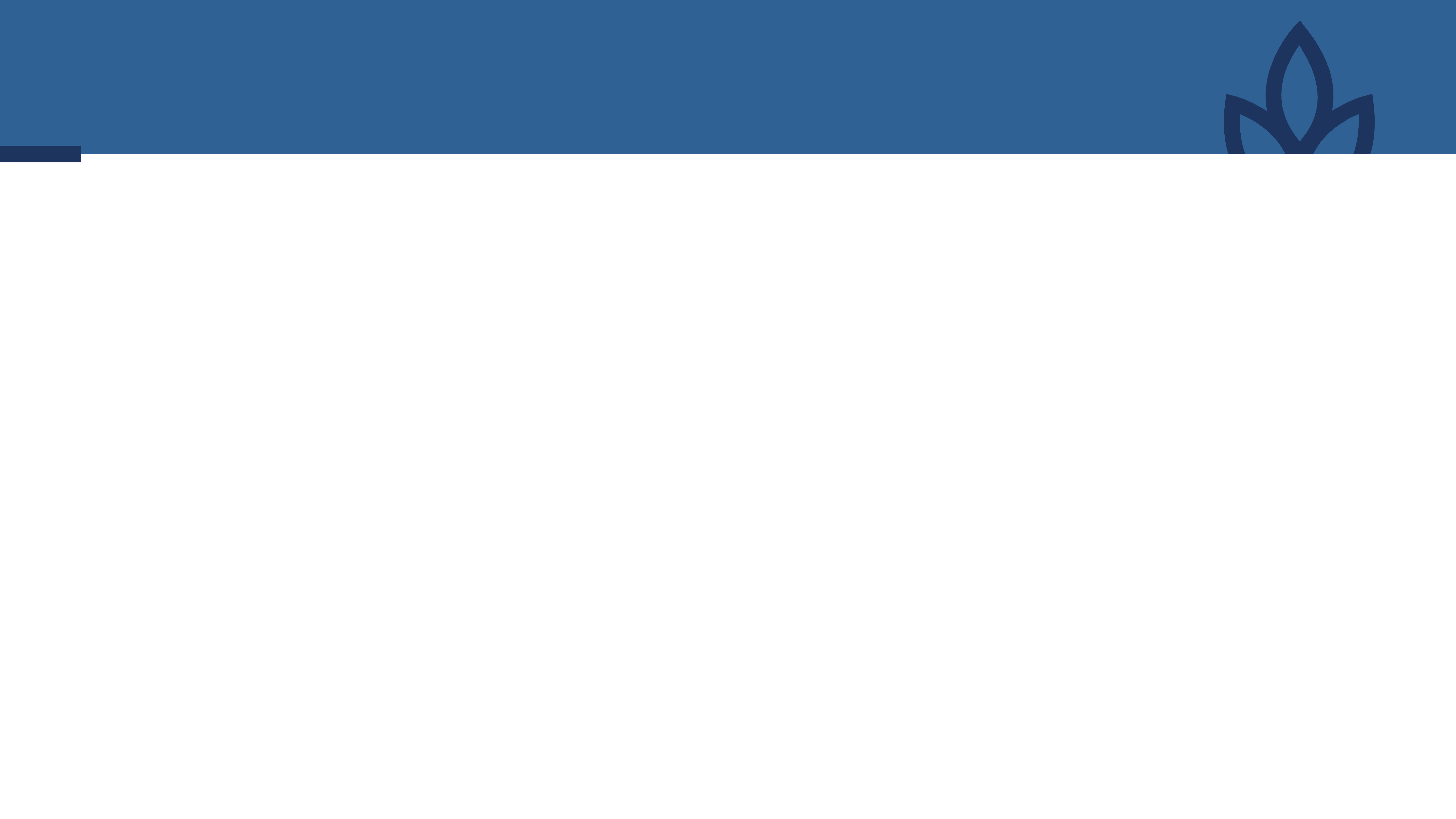 Meaningful Food Resources
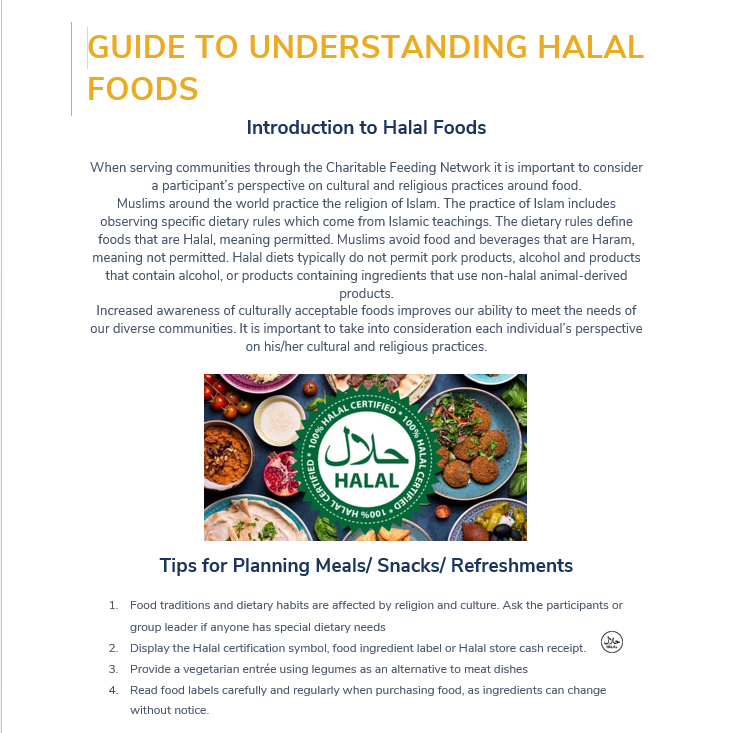 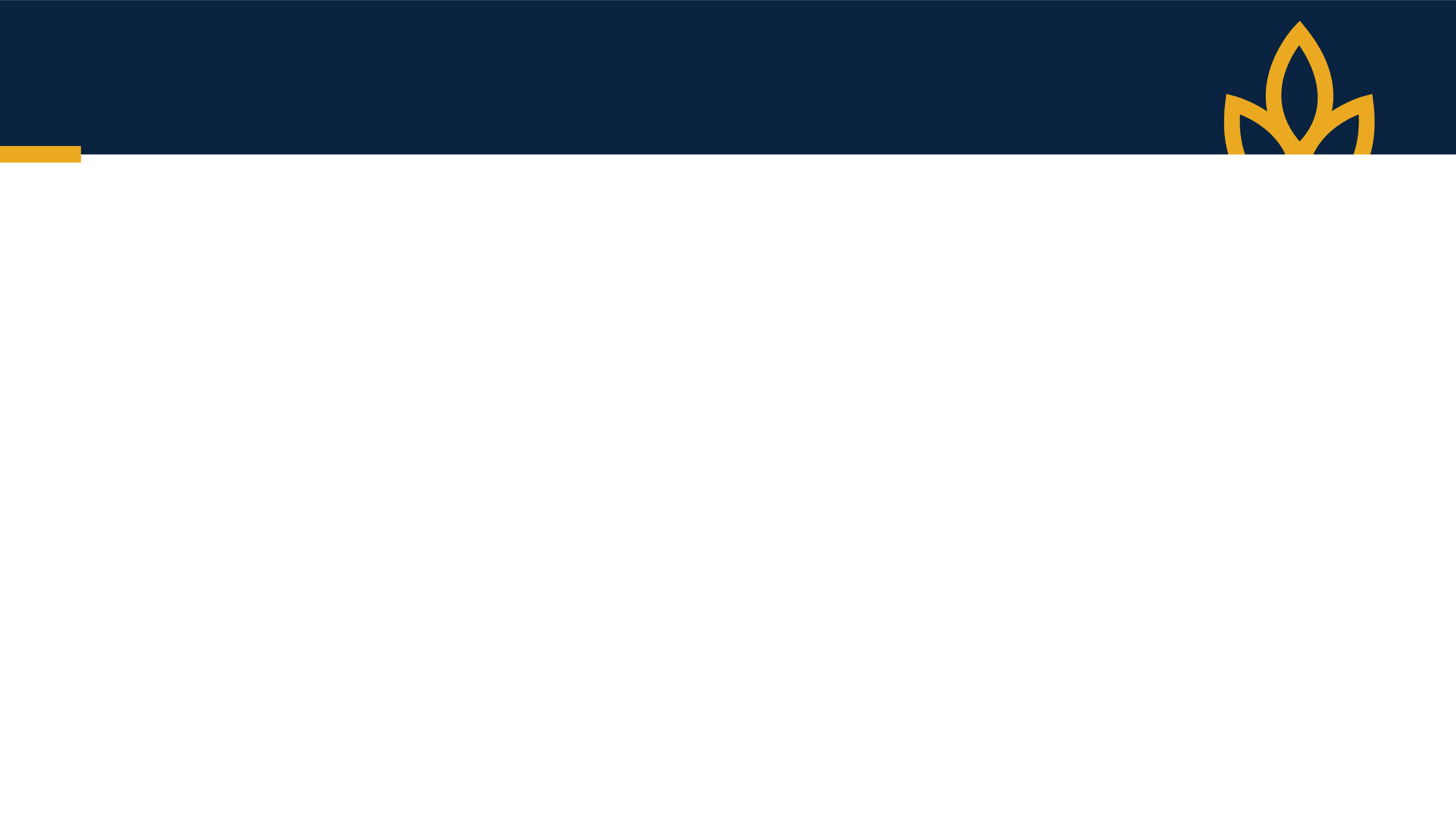 Discussion/Activity
In your scenario, how could the pantry make sure they have access and feel welcomed? 
What could be ways that hinder creating that sense of belonging in your scenario?
How are you creating a sense of belonging at your agency?
What are ways you could implement and create a sense of belonging if you haven’t started yet?
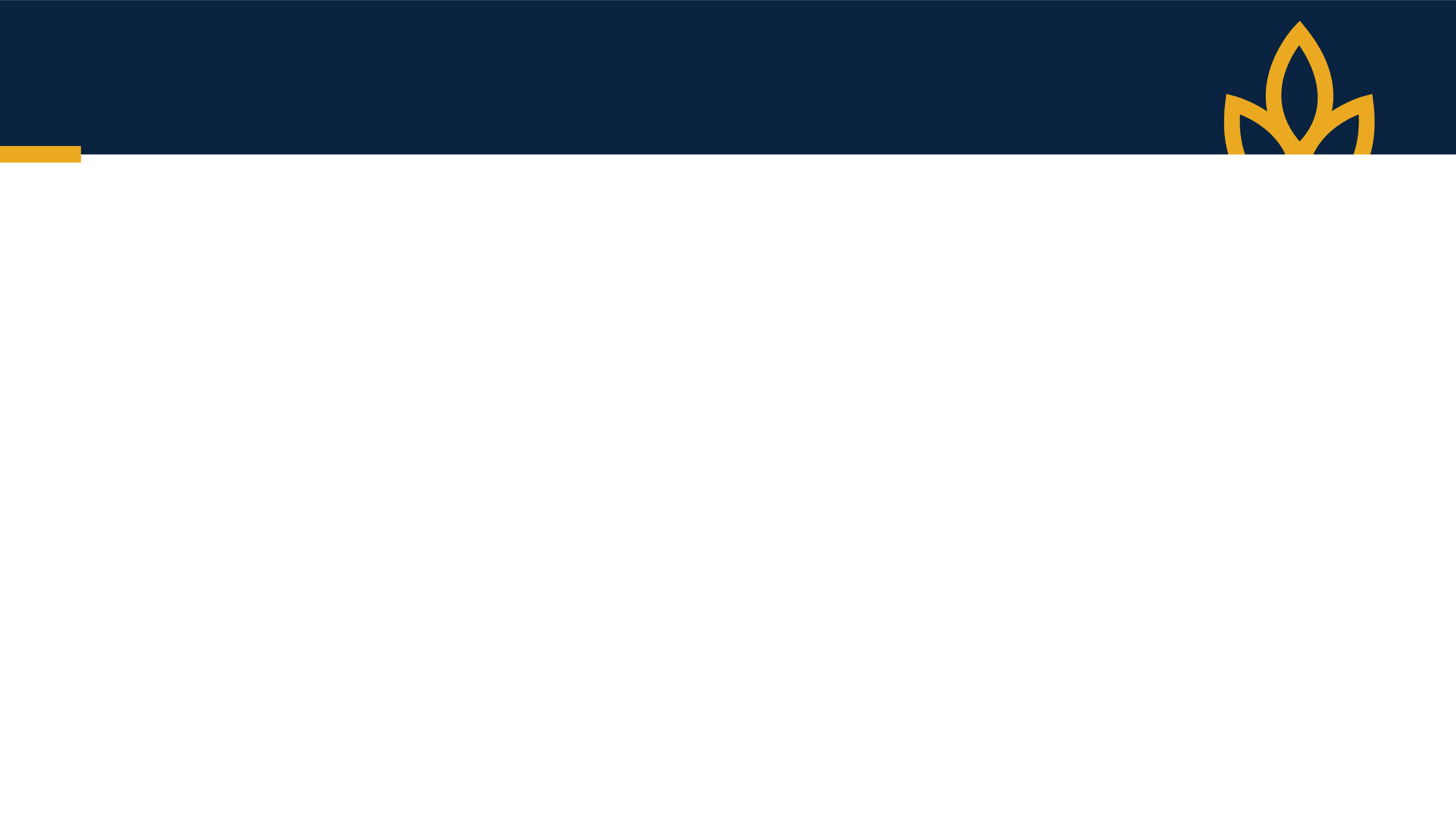 Things You Can Do!
Listen to the individuals you are serving: focus groups, surveys, 1:1 conversations
Get to know the individuals you are serving - create those relationships rather than just being a transaction
Have different community resources do outreach at your location, or have other resources on hand
Have translated materials for individuals
Recipe cards for certain foods
Food specific food drives
Making your pantry client choice
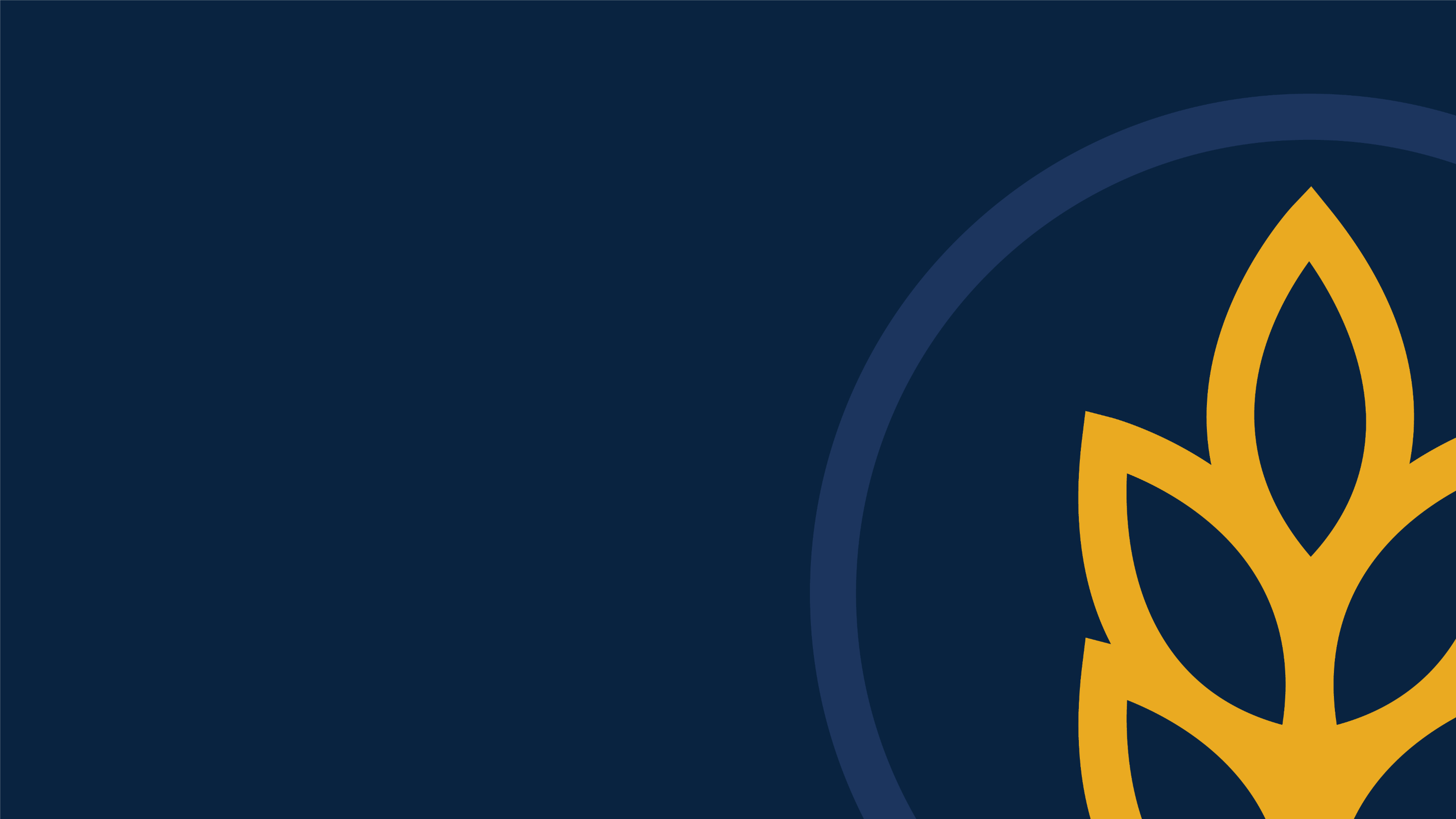 Questions?





Thank you!